Nome do Trabalho/Projeto
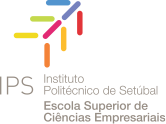 Logo
da empresa
Nome do Candidato(a) • Licenciatura em Gestão da Distribuição e da Logística 2017/2018
Nome do Orientador da Organização • Nome da Organização
Nome do Orientador Académico • Escola Superior de Ciências Empresariais - Instituto Politécnico de Setúbal
>> Abstract
>> Methods
Lorem ipsum dolor sit amet, facer quaestio an mea, eros suscipit nam an. Verear impetus definiebas cu mel, essent abhorreant eum ad.

Modo complectitur cu sed, no vitae inermis patrioque eam. In quod dicit assentior mea. Causae detraxit similique ea eam.
Lorem ipsum dolor sit amet, facer quaestio an mea, eros suscipit nam an. Verear impetus definiebas cu mel, essent abhorreant eum ad.

Modo complectitur cu sed, no vitae inermis patrioque eam. In quod dicit assentior mea. Causae detraxit similique ea eam.
Lorem ipsum dolor sit amet, facer quaestio an mea, eros suscipit nam an. Verear impetus definiebas cu mel, essent abhorreant eum ad.

Modo complectitur cu sed, no vitae inermis patrioque eam. In quod dicit assentior mea. Causae detraxit similique ea eam.
>> Background
Lorem ipsum dolor sit amet, facer quaestio an mea, eros suscipit nam an. Verear impetus definiebas cu mel, essent abhorreant eum ad.

Modo complectitur cu sed, no vitae inermis patrioque eam. In quod dicit assentior mea. Causae detraxit similique ea eam.
Lorem ipsum dolor sit amet, facer quaestio an mea, eros suscipit nam an. Verear impetus definiebas cu mel, essent abhorreant eum ad.

Modo complectitur cu sed, no vitae inermis patrioque eam. In quod dicit assentior mea. Causae detraxit similique ea eam.
>> Conclusions
>> Results
>> Objectives
Lorem ipsum dolor sit amet, facer quaestio an mea, eros suscipit nam an. Verear impetus definiebas cu mel, essent abhorreant eum ad.

Modo complectitur cu sed, no vitae inermis patrioque eam. In quod dicit assentior mea. Causae detraxit similique ea eam.
Lorem ipsum dolor sit amet, facer quaestio an mea, eros suscipit nam an. Verear impetus definiebas cu mel, essent abhorreant eum ad.

Modo complectitur cu sed, no vitae inermis patrioque eam. In quod dicit assentior mea. Causae detraxit similique ea eam.
Lorem ipsum dolor sit amet, facer quaestio an mea, eros suscipit nam an. Verear impetus definiebas cu mel, essent abhorreant eum ad.

Modo complectitur cu sed, no vitae inermis patrioque eam. In quod dicit assentior mea. Causae detraxit similique ea eam.